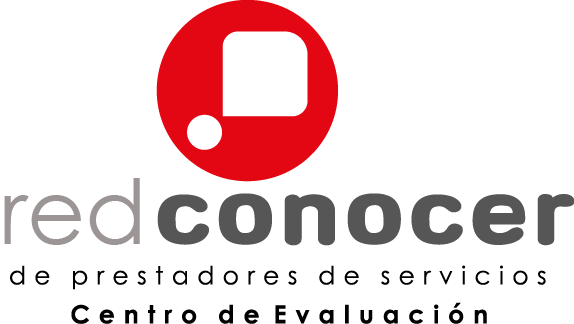 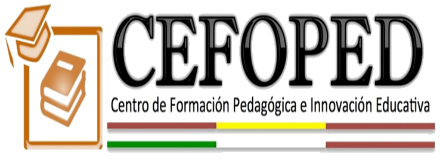 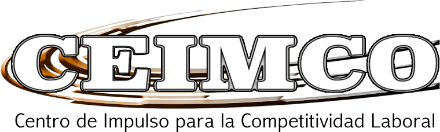 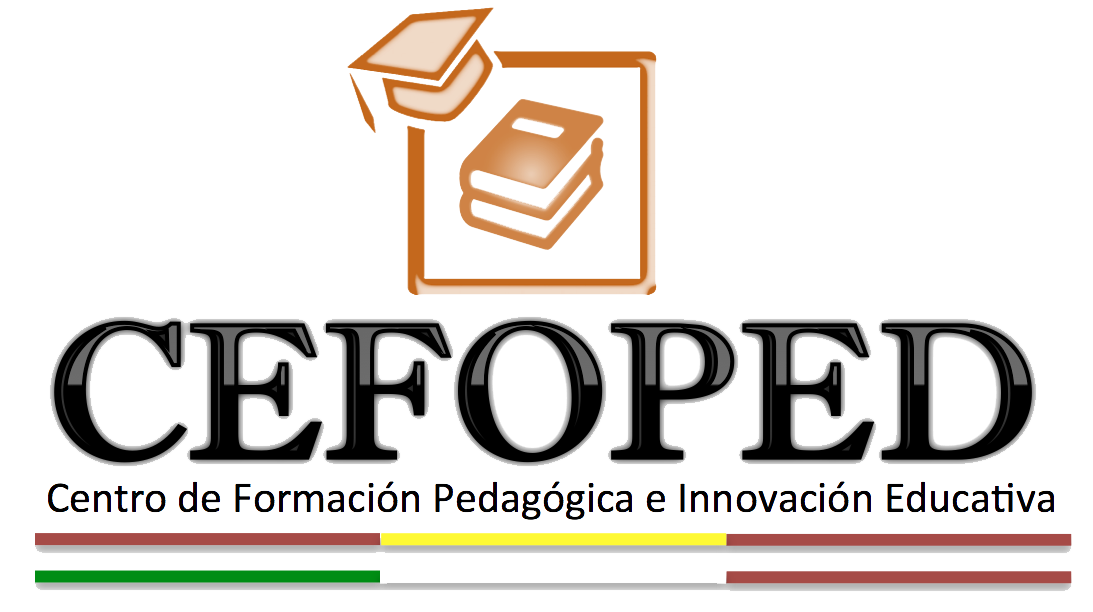 Certificación en:
EC0777 “Ejecución de las atribuciones de la contraloría municipal.”
www.cefoped.com
www.ceimco.com
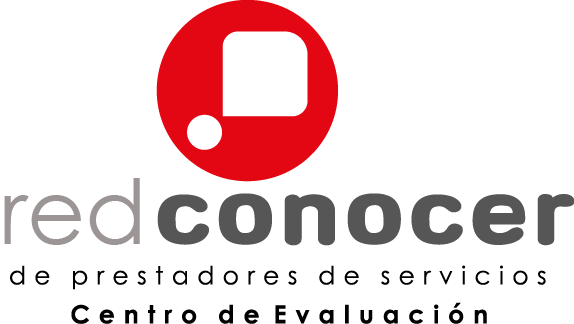 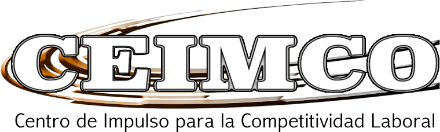 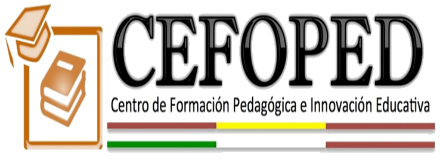 Estrategia
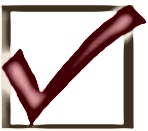 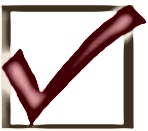 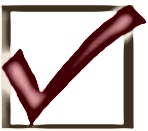 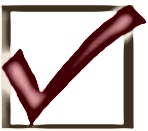 EC0647: Propiciar el aprendizaje significativo en Educación Media Superior y Superior
www.cefoped.com
www.ceimco.com
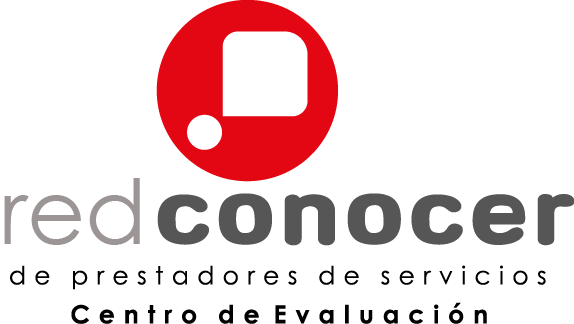 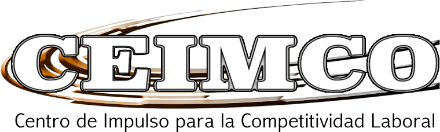 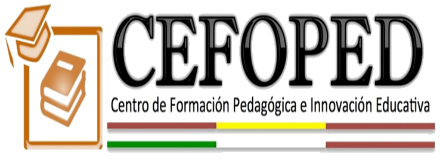 Capacitación
www.cefoped.com
www.ceimco.com
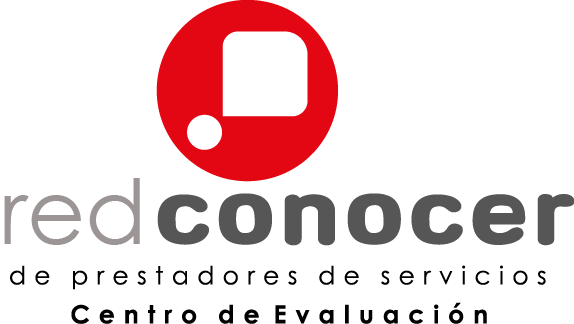 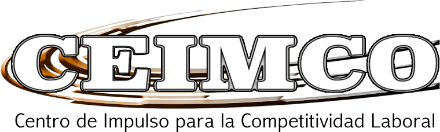 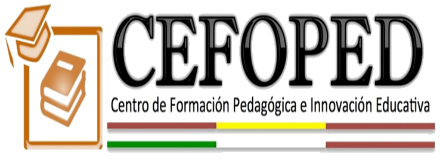 Proceso de Evaluación de Competencias
www.cefoped.com
www.ceimco.com
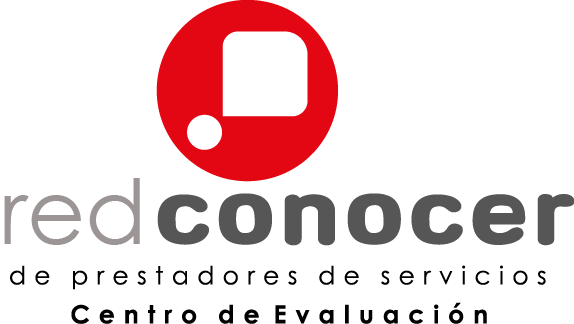 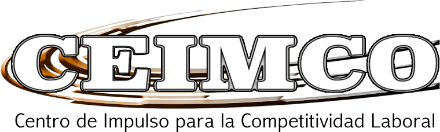 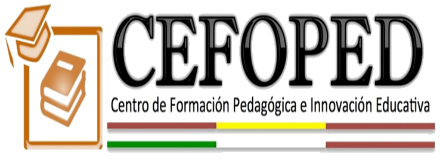 Certificación de Competencias (CONOCER)
Estándar de Competencia
www.cefoped.com
www.ceimco.com
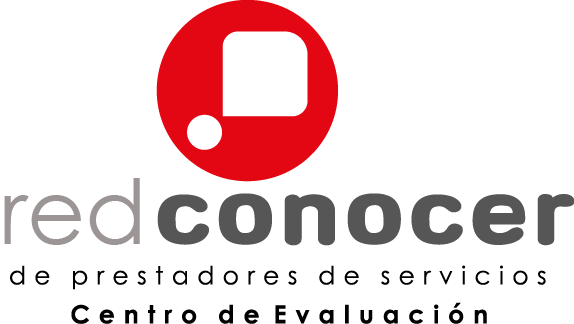 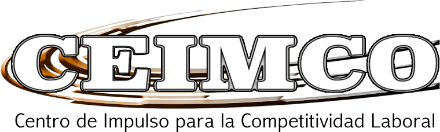 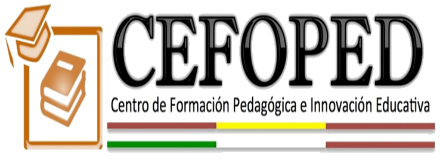 EC0777 “Ejecución de las atribuciones de la contraloría municipal.”
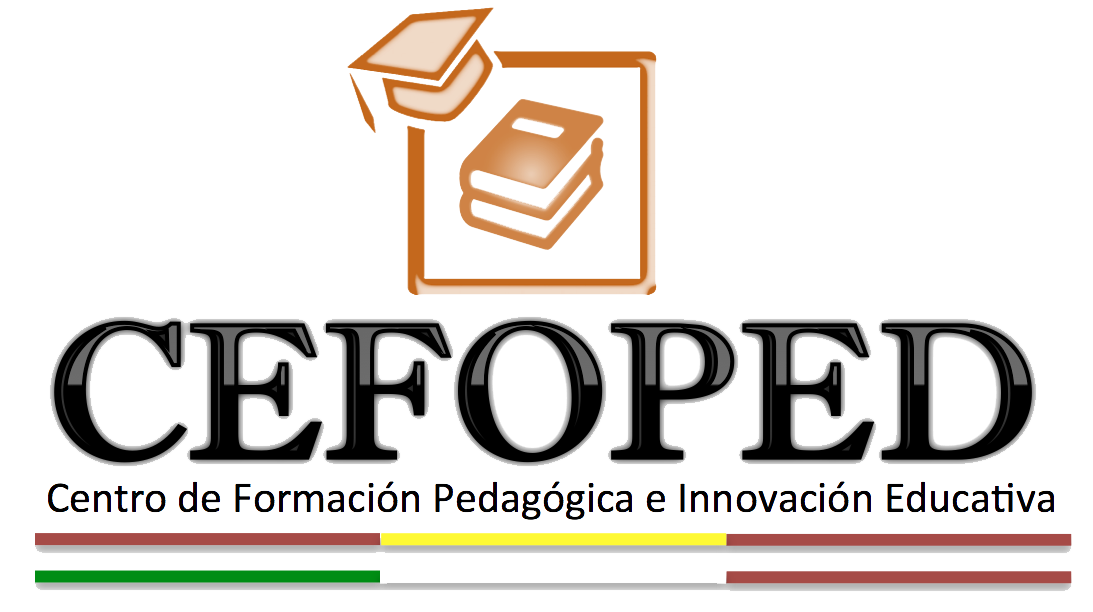 Propósito del Estándar:

Servir como referente para la evaluación y certificación de las personas que se desempeñan en las funciones de control interno de la administración pública municipal.
www.cefoped.com
www.ceimco.com
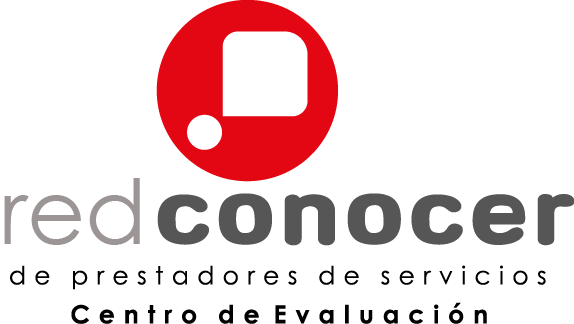 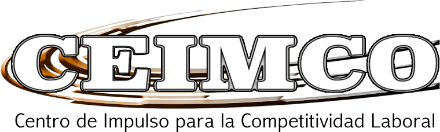 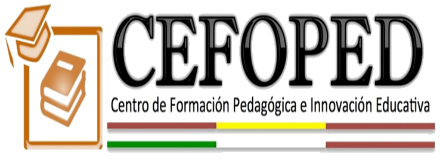 EC0777 “Ejecución de las atribuciones de la contraloría municipal”
* Se anexa Estándar de Competencia completo.
www.cefoped.com
www.ceimco.com
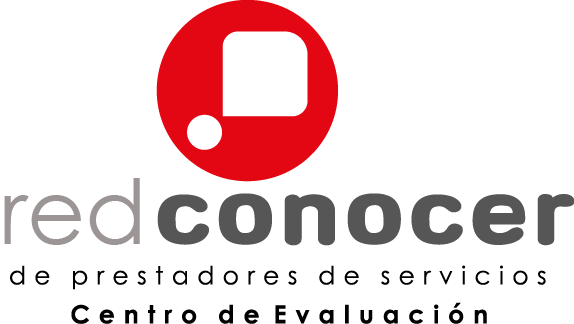 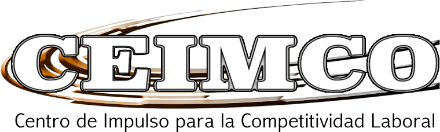 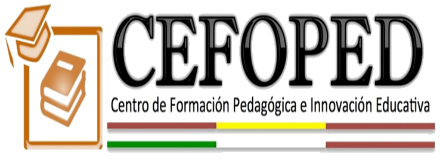 Inversión
Si requieres factura es + iva
Total por participante: $3,970
www.cefoped.com
www.ceimco.com